HiveHelix Artifact Manager
Paul Allen Senior Integration Engineer 
Sven Erik Knop Technical Marketing Manager
Artifact manager?
Common artifact managers
Sonatype Nexus
Artifactory
Nuget (Windows specific)
Apache Archiva
What is an Artifact?
‘... one of many kinds of tangible by-products produced during the development of software.’
Wikipedia: Artifact (software development)

Typically generated through a build process
Intermediary artifacts such as Java jar files or DLLs
Containers or Executables

Metadata describes details such as version or build time
Lifecycle of an Artifact
Build processes
Consume artifacts
Generate (intermediate) artifacts
Produce (deployable) artifacts
CI Build pipeline
SCM
1010110011100111
1010110011100111
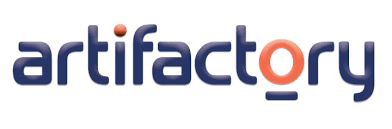 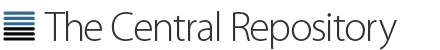 Artifact
What does an Artifact Manager do?
Storage of artifacts with their Metadata

Distribution through standardized access

Management
Why Hive?
We have an artifact storage – it is called Helix!
Storage, Security, Replication ...

Needs common interfaces
Accessibility for consumers
Browse, search and deploy
Management for setup, permission and cleanup
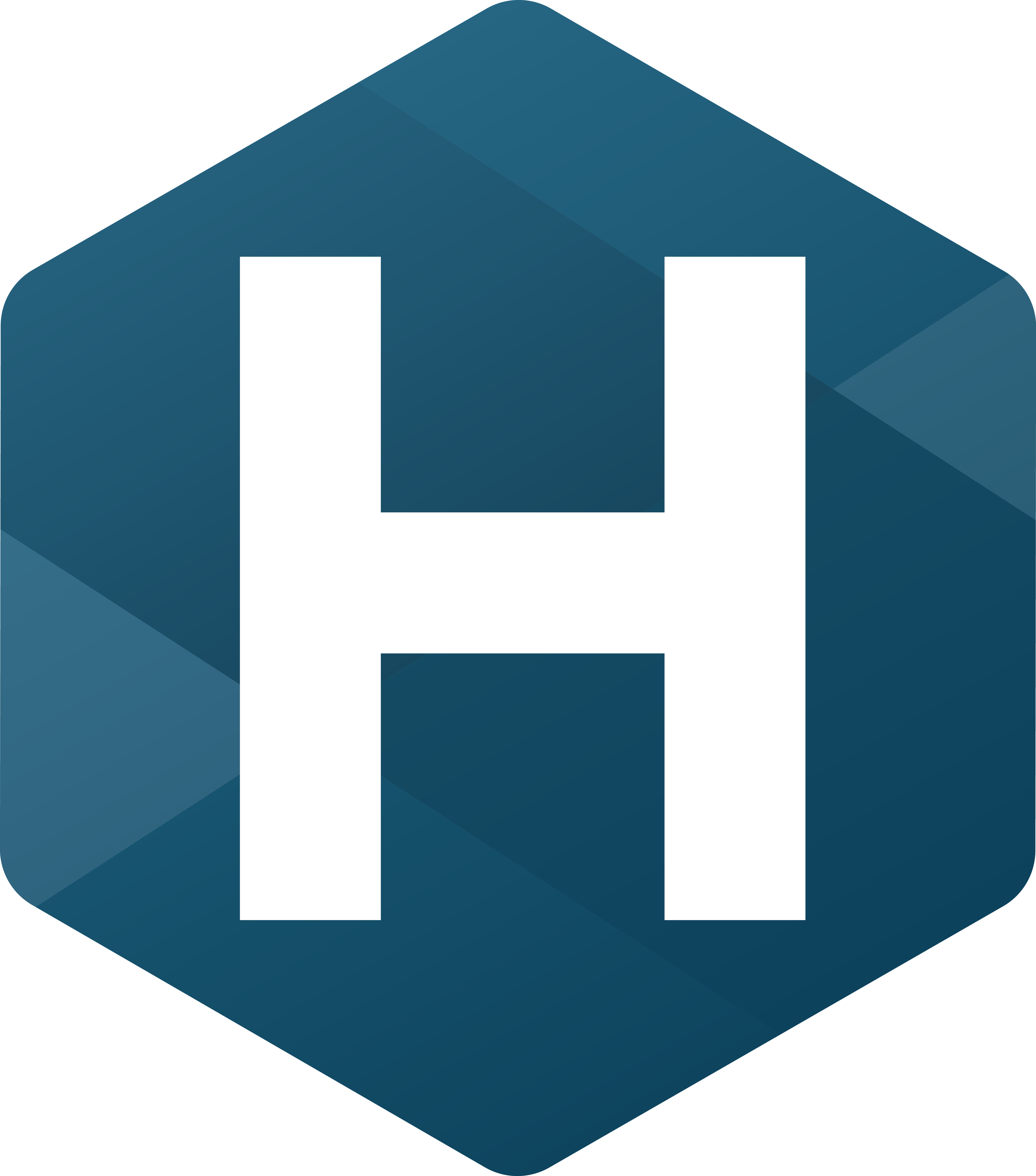 Hive
Stores and makes accessible your artifacts

Prototype of an Artifact Manager built on Helix
Lives in the workshop

Nectar for your bees, hence the name
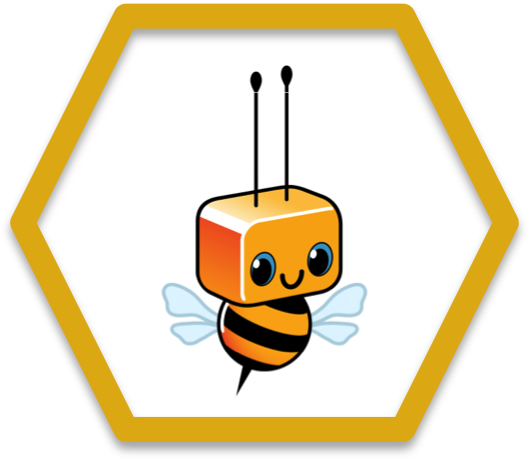 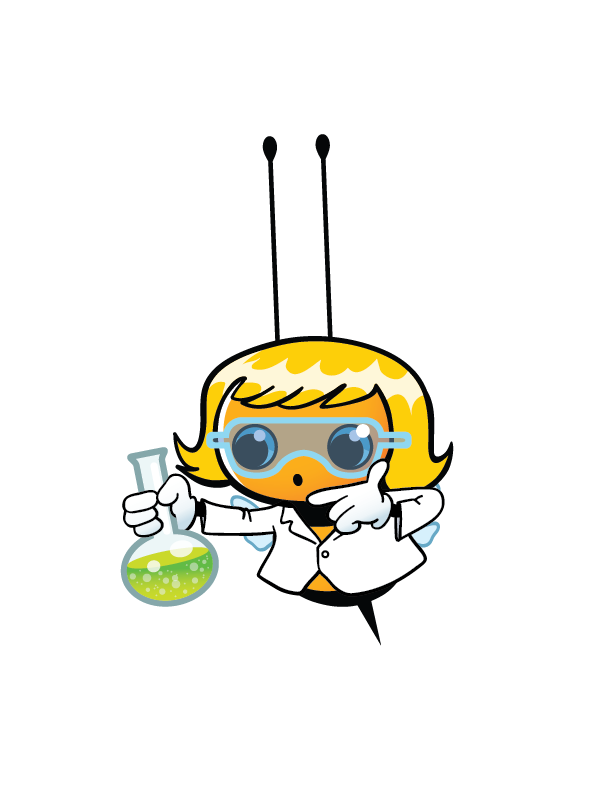 Here comes the Science bit…
Over to Paul
What is Hive?
Plugin Framework
Helix P4D
Browse
Search
Deploy
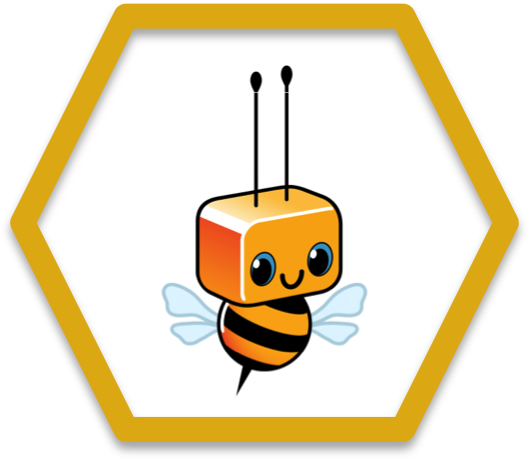 Generic
Docker
Maven
Docker
Vagrant
User
Functions
Hive
[Speaker Notes: A RESTful API for each artifact type, currently:
Generic
Maven
Docker (under development)
Gem (under development)

Web Management tool]
Generic Artifacts
Basic Curl for retrieval and deployment

curl -o p4java.jar http://localhost:4567/view/test/p4java.jar

curl -u admin:Password --upload-file \
	p4java.jar \
	http://localhost:4567/view/test/p4java.jar
Maven API
…or perhaps more useful, Maven:

mvn package

mvn deploy:deploy-file 
	-DgroupId=com.perforce 
	-DartifactId=p4java 
	-Dversion=2015.1.1067177 
	-DrepositoryId=hive 
	-Durl=http://localhost:4567/view/test 
	-Dfile=p4java-2015.1.1067177.jar
Hive Pipeline
CI Build pipeline
SCM
1010110011100111
1010110011100111
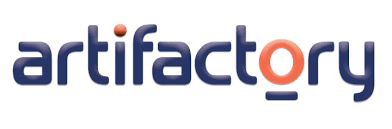 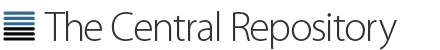 Artifact
Hive Pipeline
CI Build pipeline
SCM
1010110011100111
1010110011100111
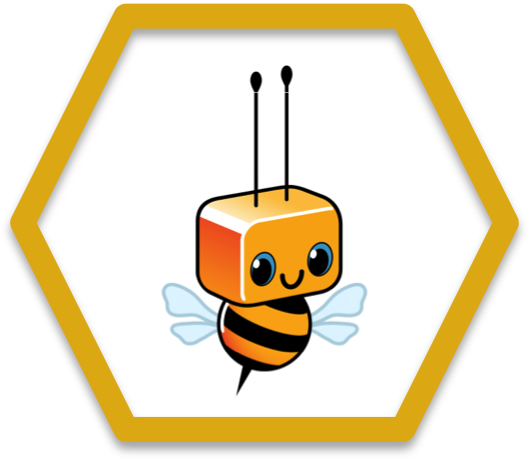 Artifact
Docker
Maven
Hive
Helix backed Storage
Helix Depots
Backed by one or more ‘local’ depot for each type.

For example:
3 different Maven depots.
//
//
//
Plugin Framework
//
//
//
Vagrant
Docker
Generic
Maven
//
Depot Types
Storage
Internal repository for company generated artifacts

Proxy
Cached copy of artifacts from a remote repository

Group
Collection of repositories: Storage, Proxy and other Groups
Query order determined by group
JSON Magic
Uses the Depot Description field for metadata
Depot:	mvn-central

Type:	local

Description:

	Json: {
			"url":"http://repo1.maven.org/maven2/",
			"name":"mvn-central",
			"title":"Maven Central Proxy",
			"site":"PROXY",
			"type":"MAVEN",
			"description":"Proxy for Maven Central"
	}
File Storage
Accessible by all our clients
Path matches the artifact
No custom formats

All the features of Helix
Proxy
Replication technologies
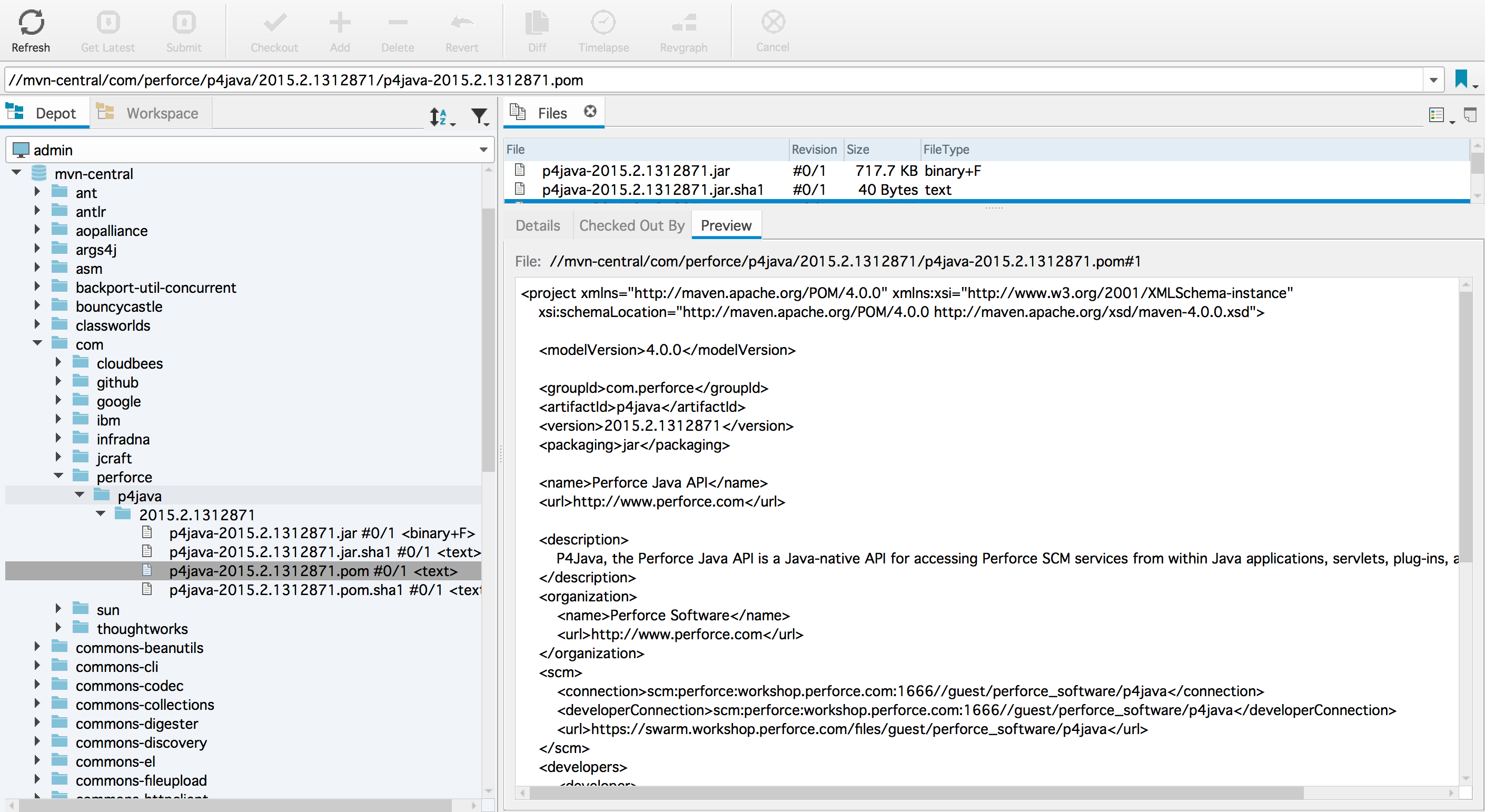 Deployment
Helix P4D
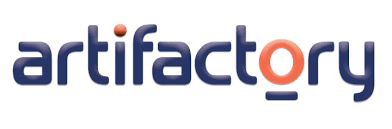 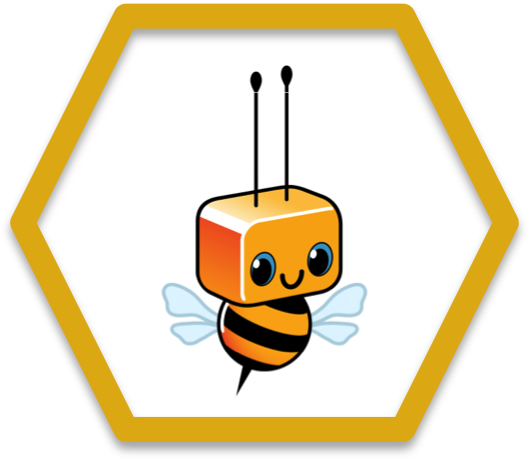 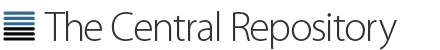 Users
Hive
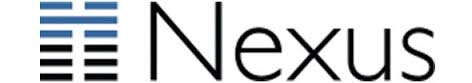 Distribution
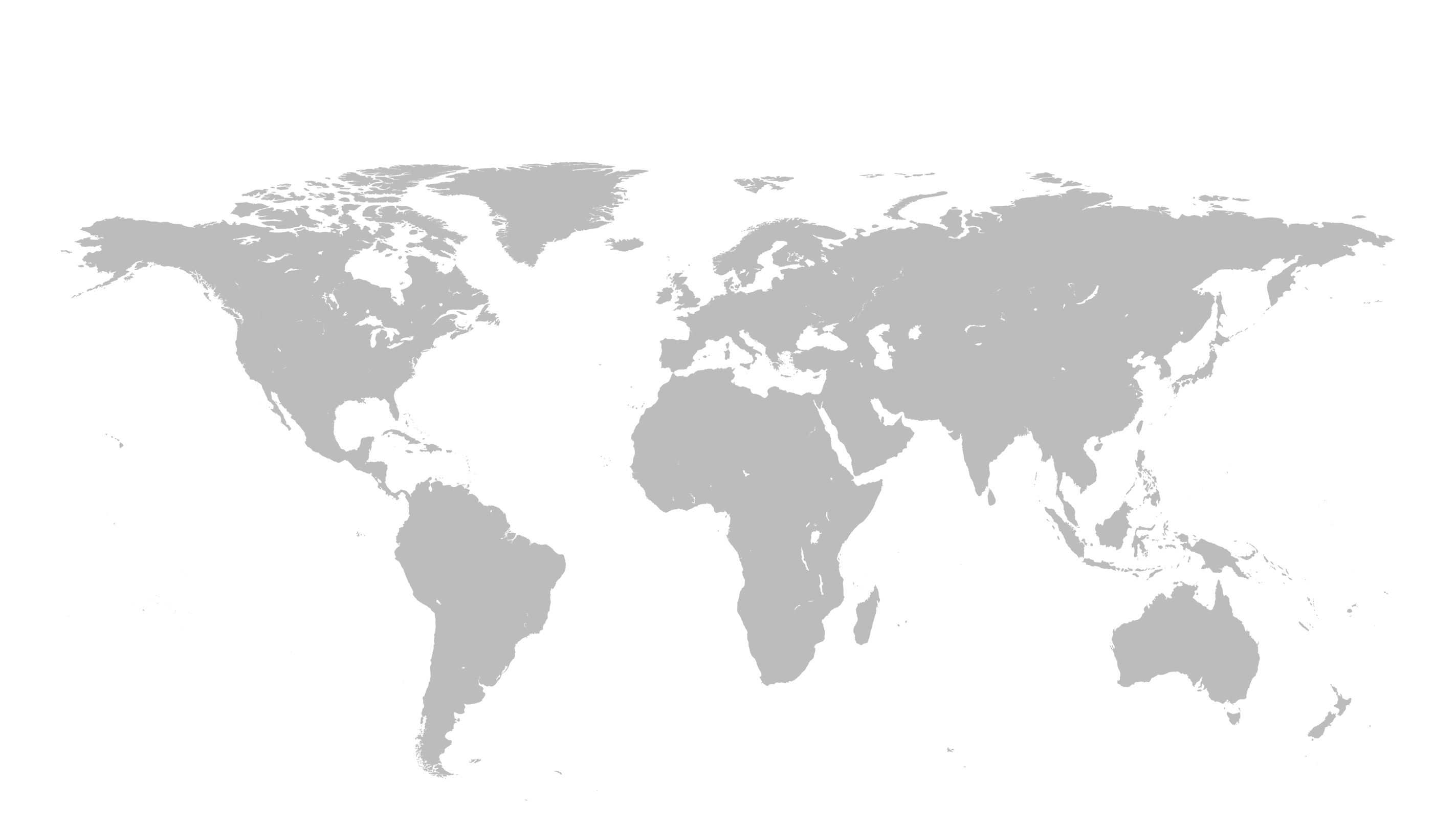 Helix P4D
Replica
Proxy
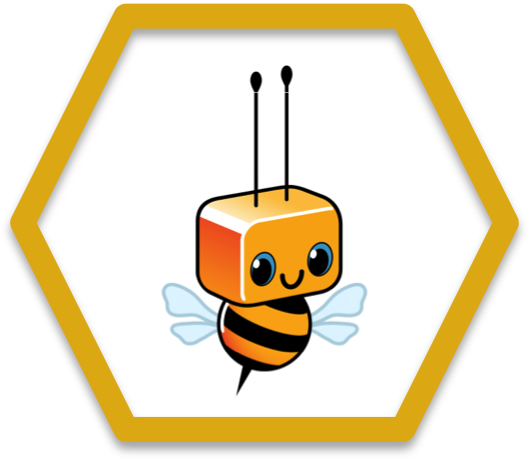 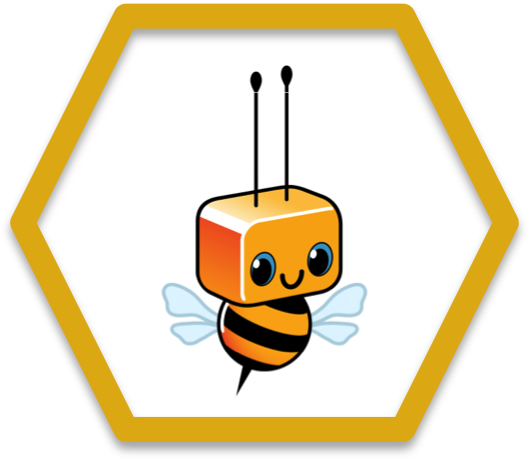 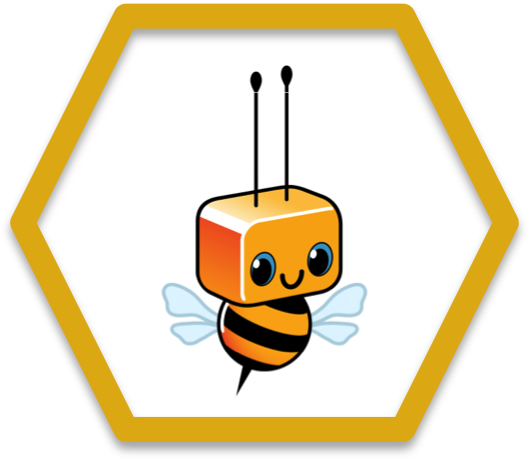 Web Management
Browse
Search
Deploy
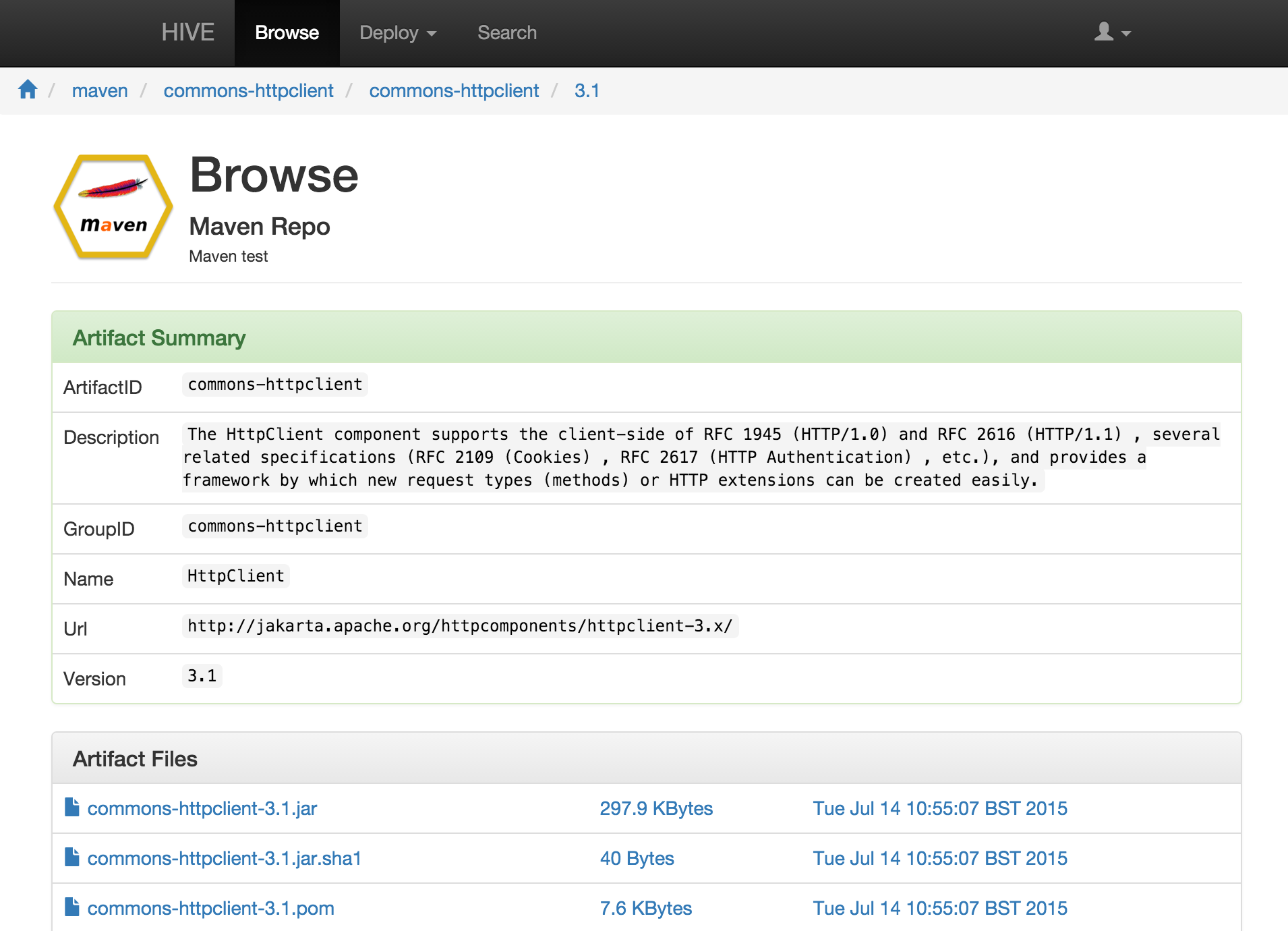 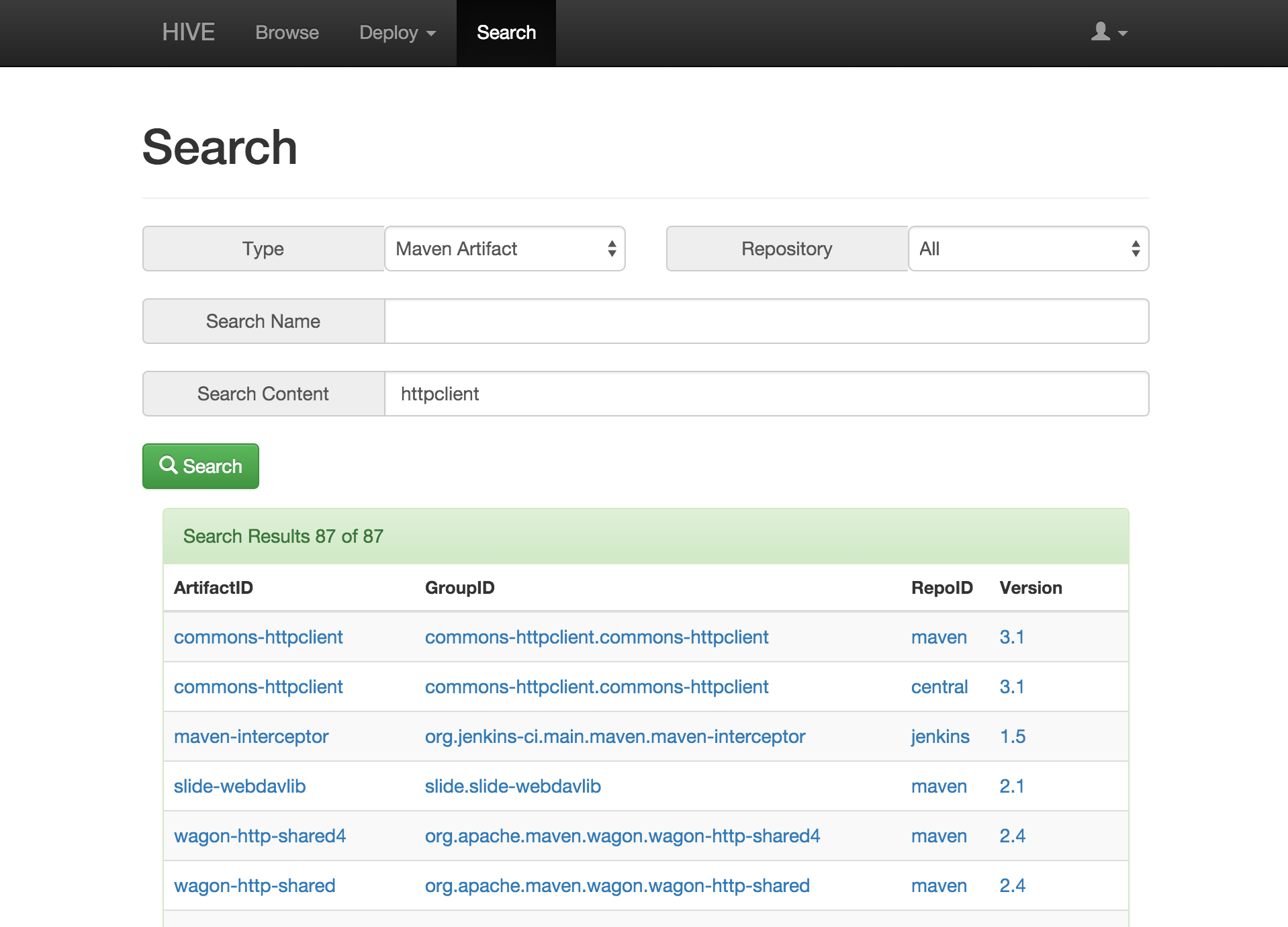 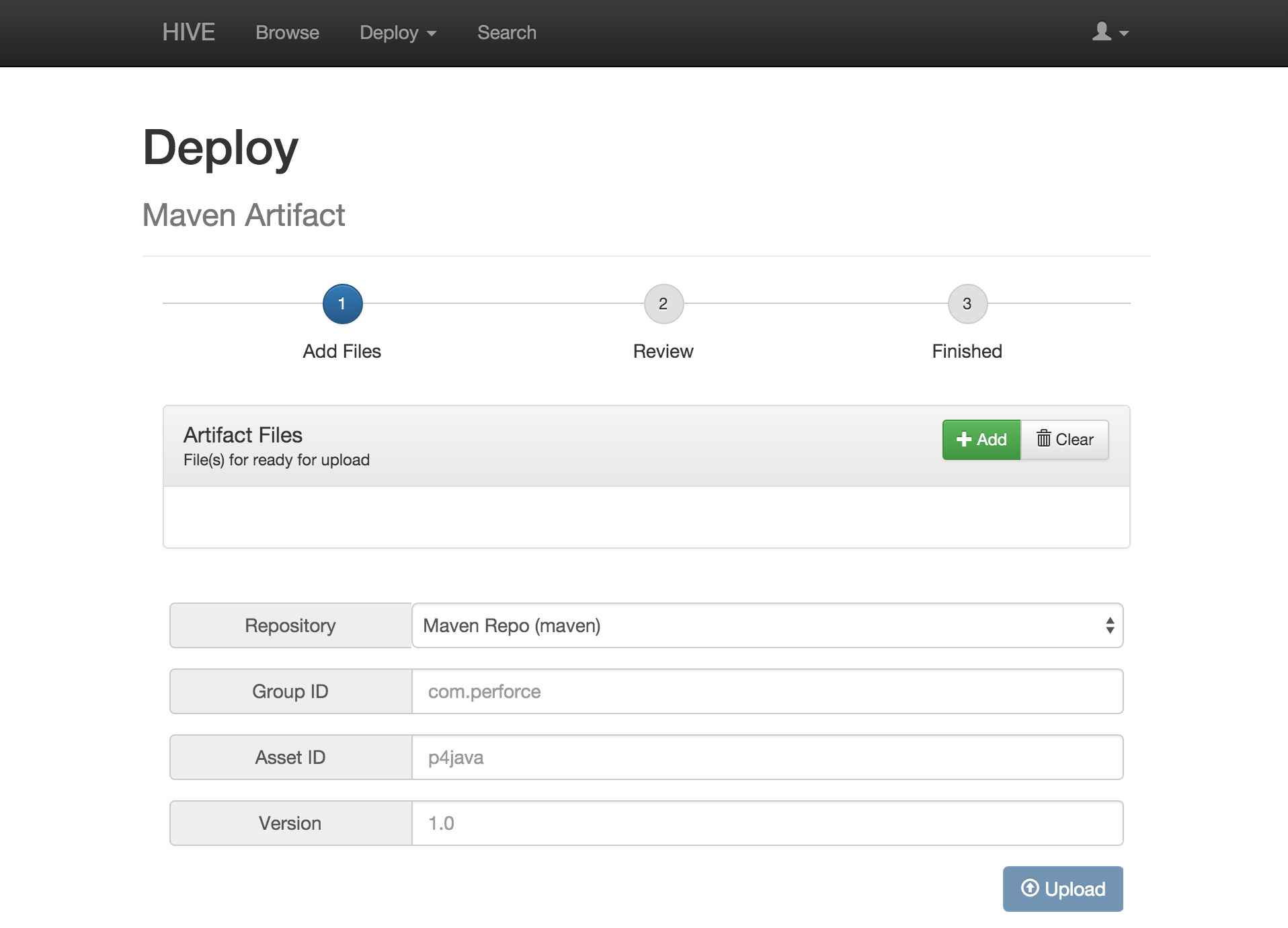 User Administration
In addition to regular Perforce users

anonymous
Grant access to artifact depots for users without a login

hive
Grant access to artifact depots for Hive to cache files
Web Administration
Secure login
Manage Repos
Map Groups
Permissions
Obliterate
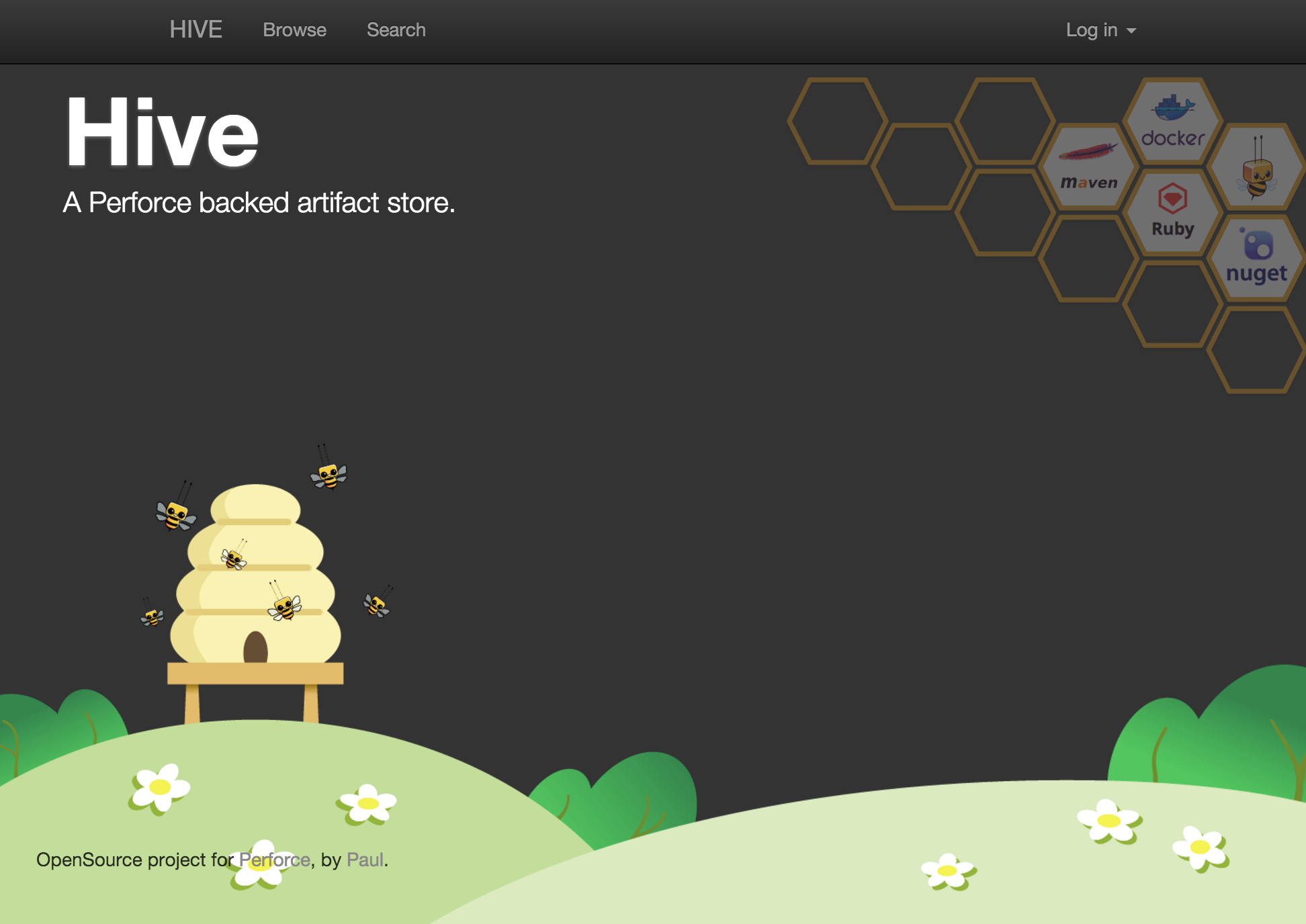 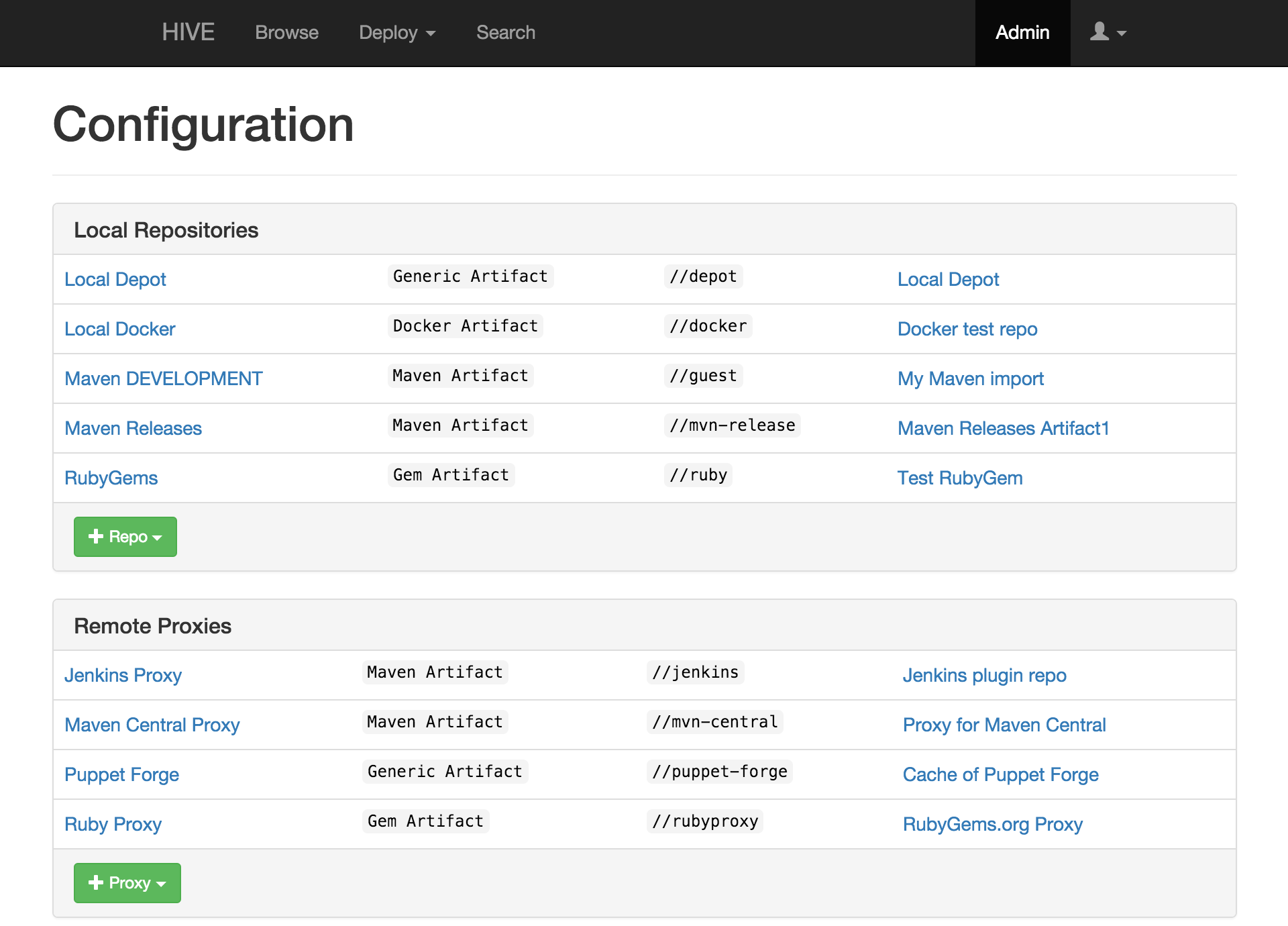 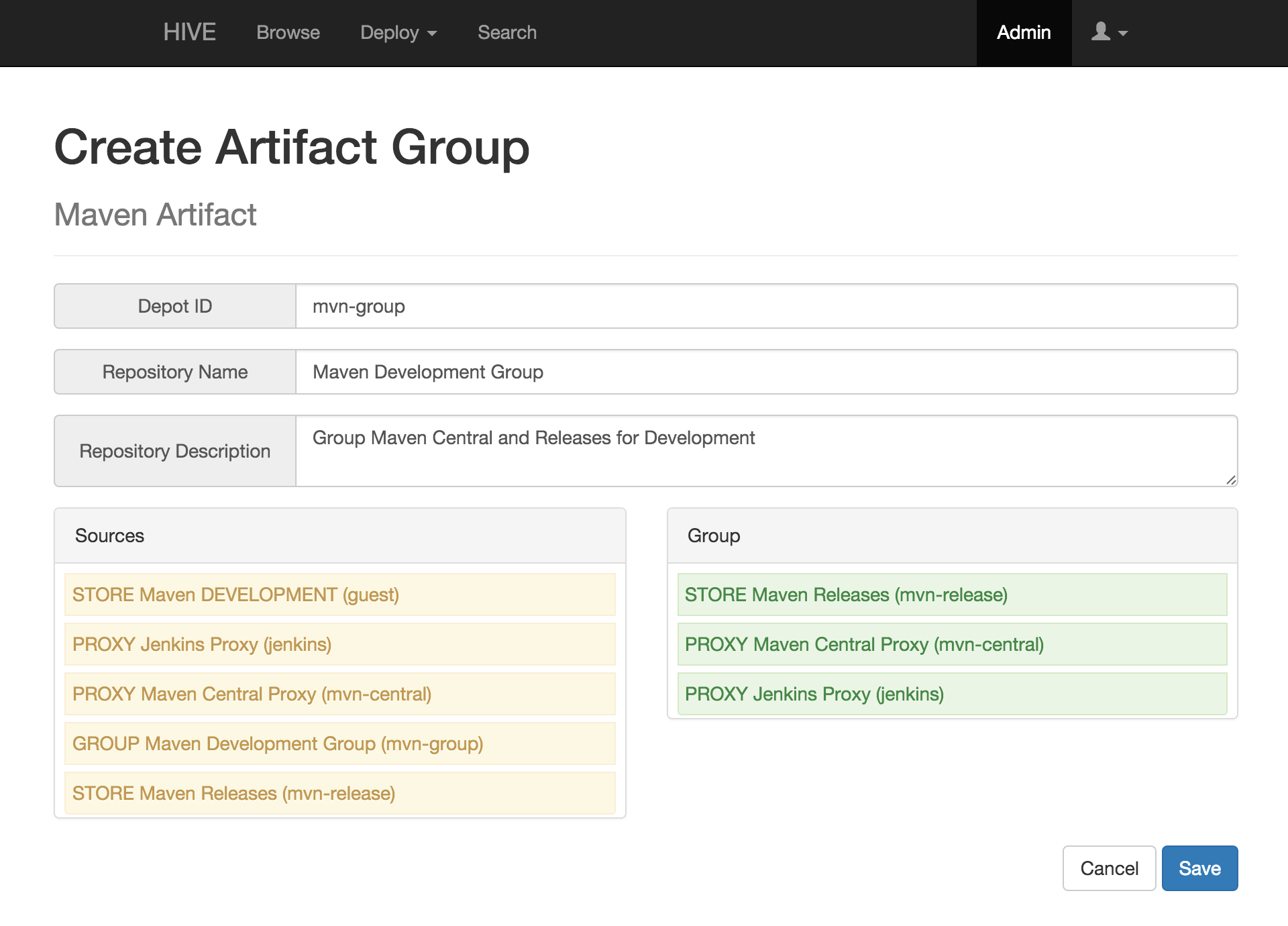 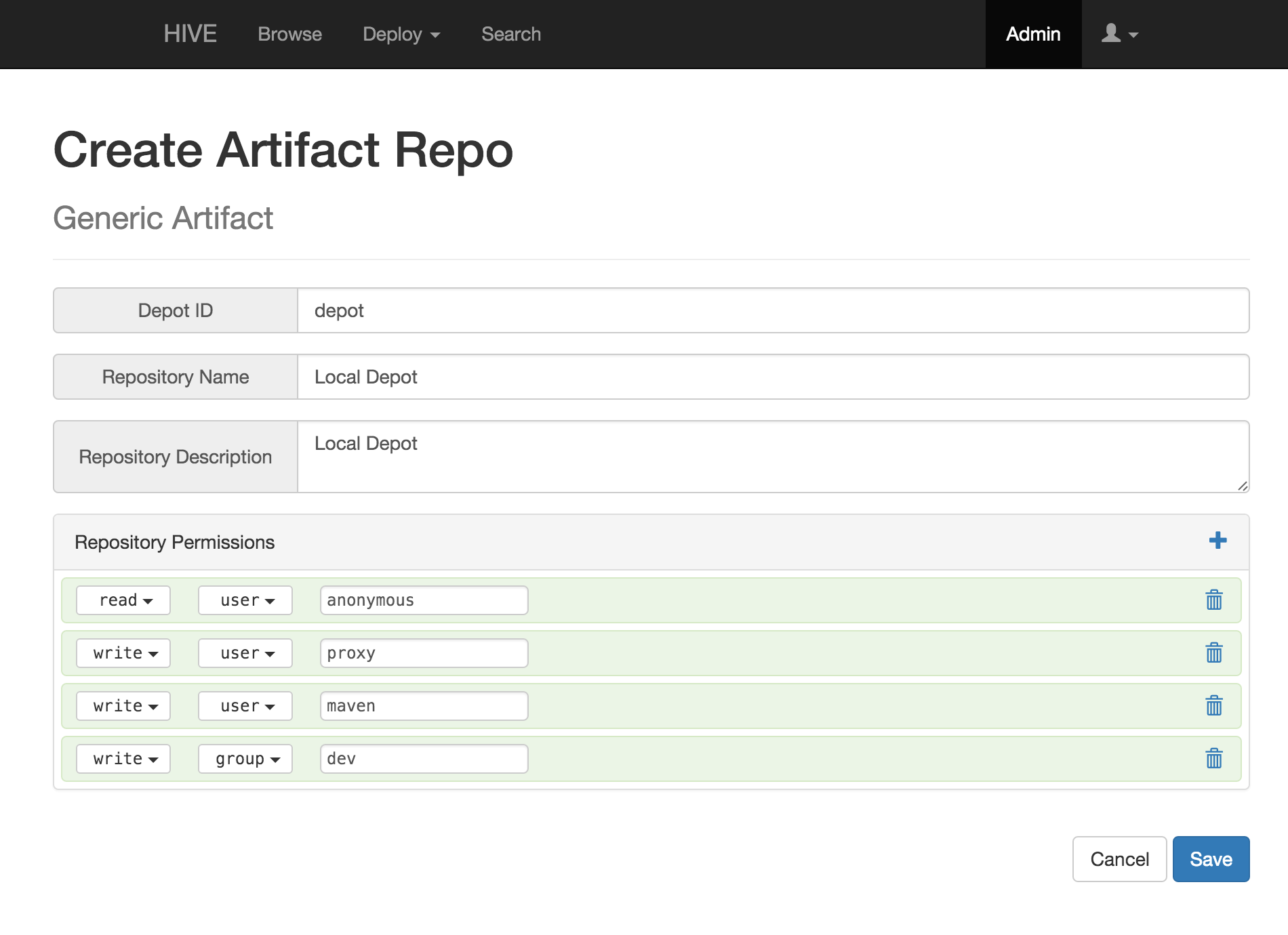 Demo
Browse anonymously
Login and Browse
Search for Content
Deploy an artifact
Follow Hive in the Workshop
Help develop plugins
Suggest improvements
Follow the activity
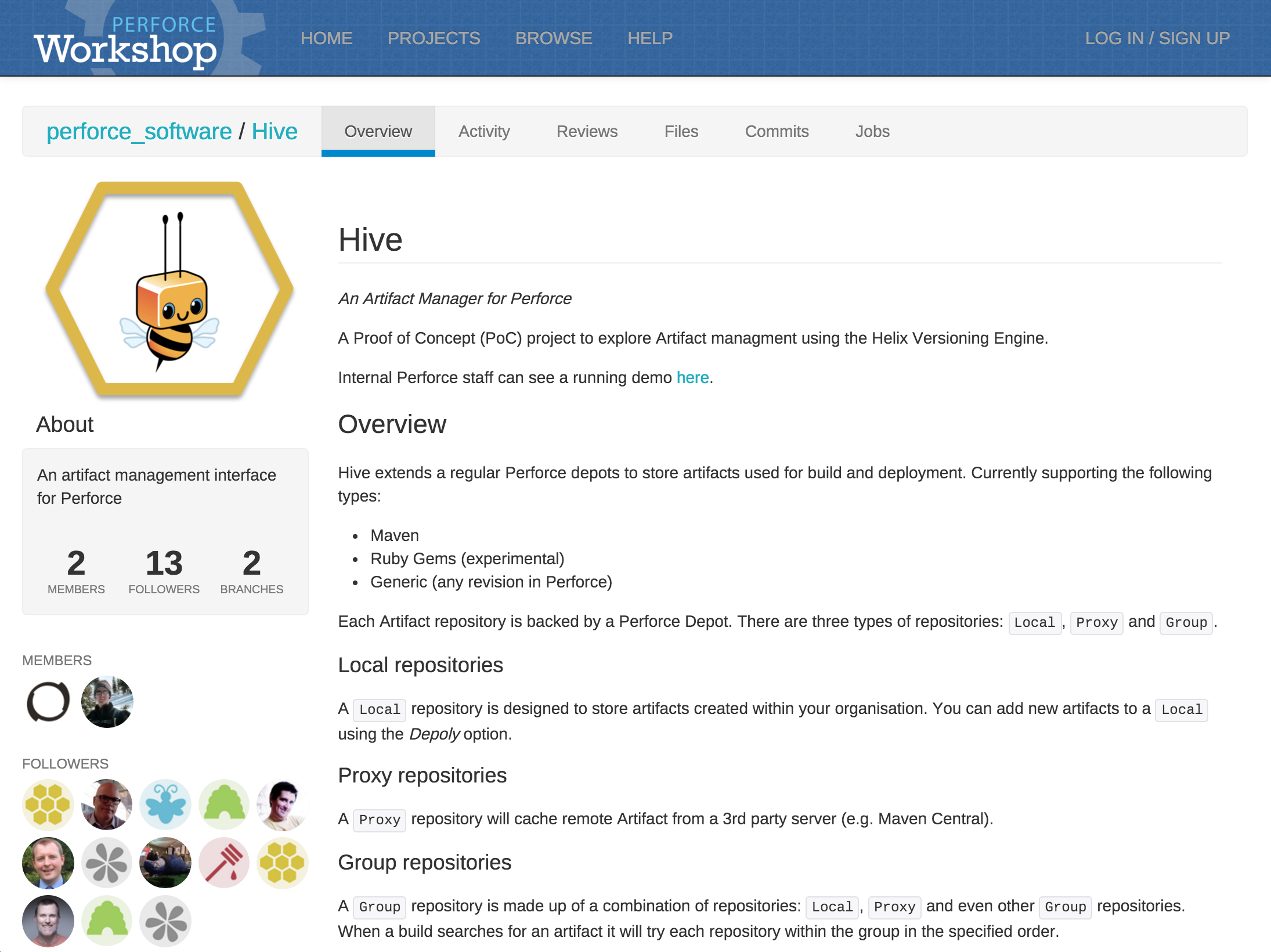 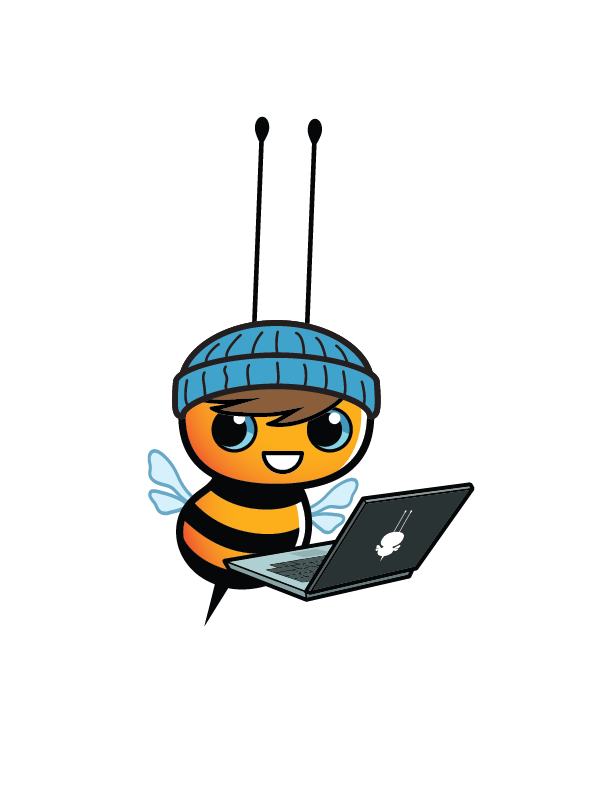 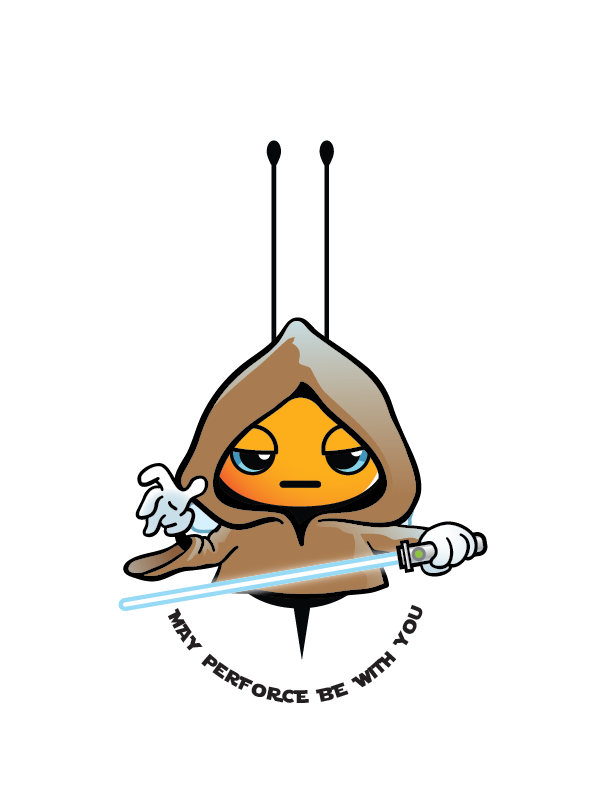 Thank you!
pallen@perforce.com
sknop@perforce.com
@p4paul
@p4sven
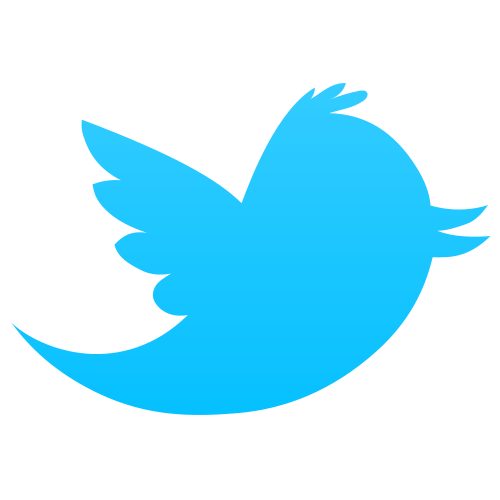